雲林縣二崙鄉港後段R43地號河川公地遭傾倒土方乙案-112年7月12日
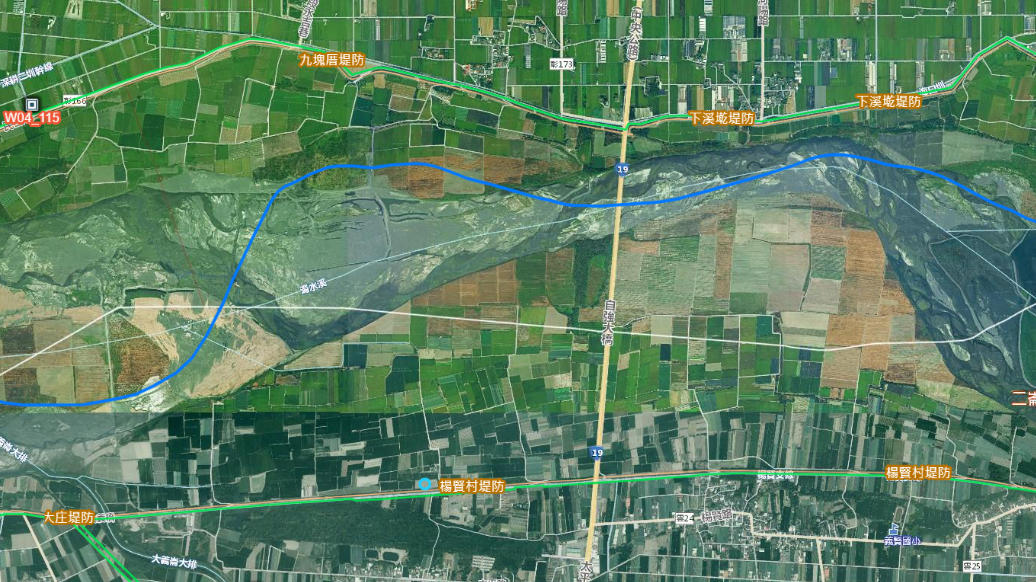 現場照片
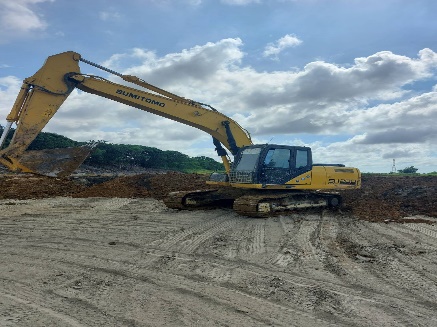 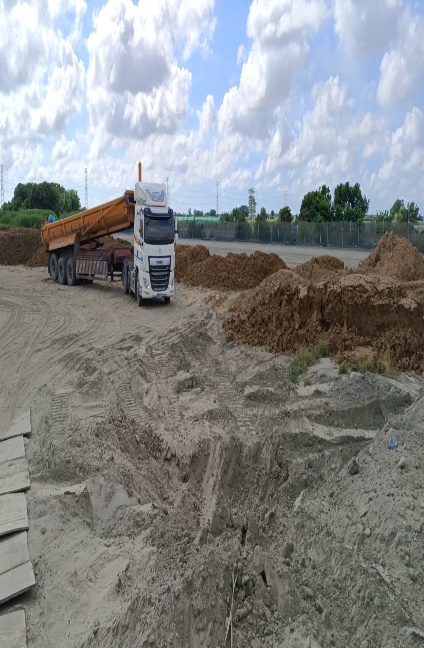 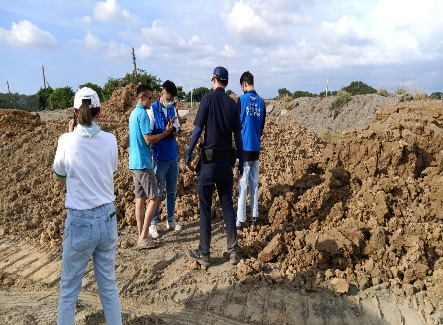